Трудное надо сделать
 привычным, привычное – 
легким,  а легкое – доступным.
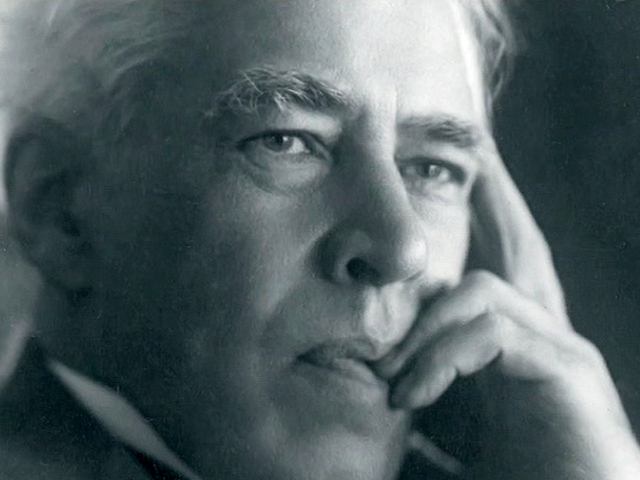 Константин Сергеевич Станиславский
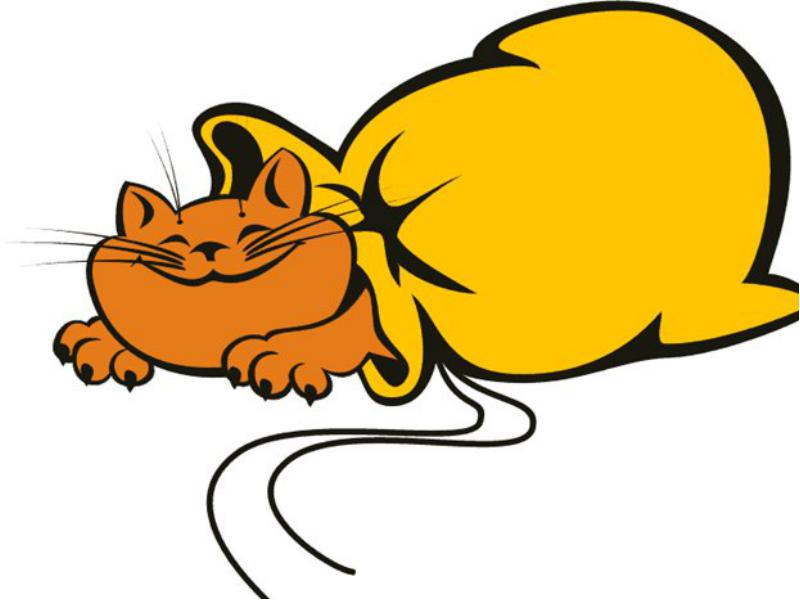 Функция – это…?
Что называется областью определения функции?
Что называется областью значений функции?
Сколько точек пересечения имеет парабола с осью абсцисс, если  D>0?
Сколько точек пересечения имеет парабола с осью абсцисс, если  D<0?
Что находит данная формула  x o =−b/2a ?
Что такое нули функции?
Как называется
  функция у=ах2+вх+с?
Графиком какой функции является данная линия?  Как называется ?
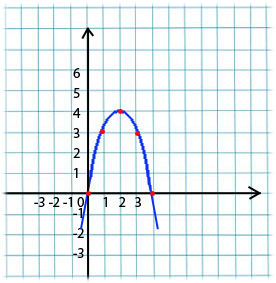 «Зависимость положения 
графика квадратичной функции от коэффициентов а, b, с»
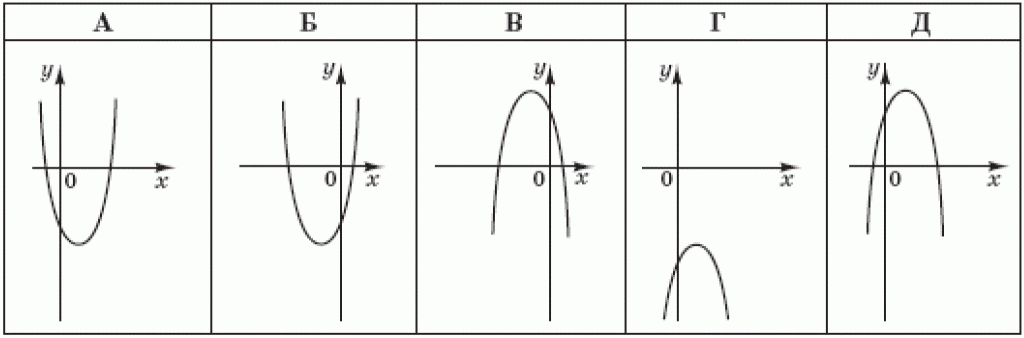 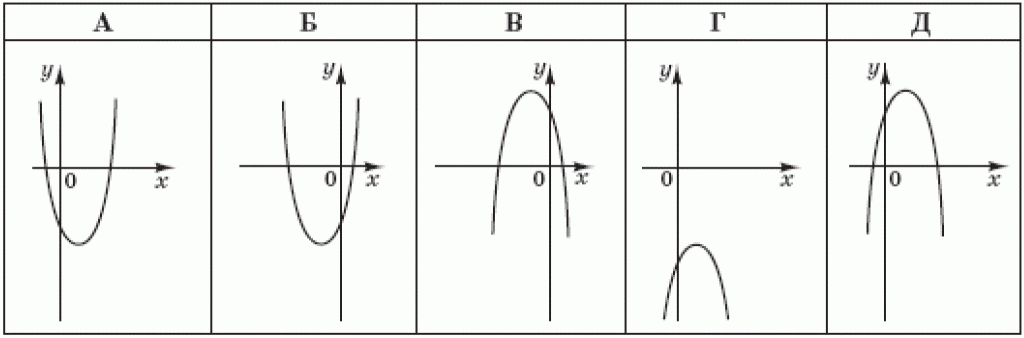 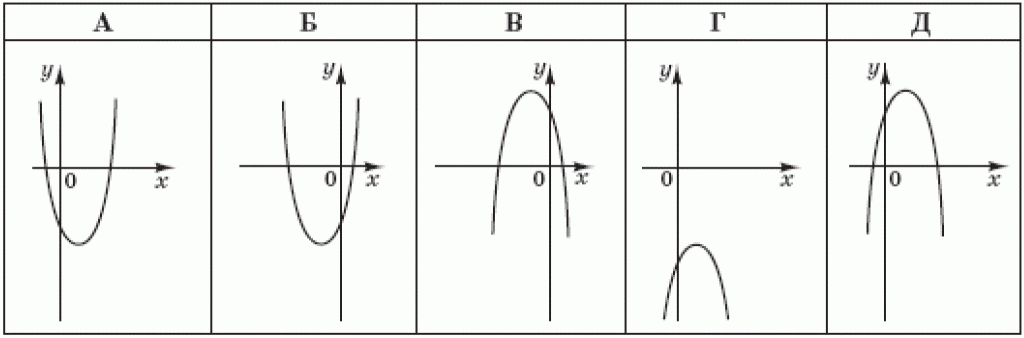 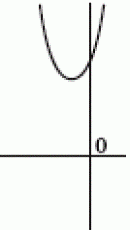 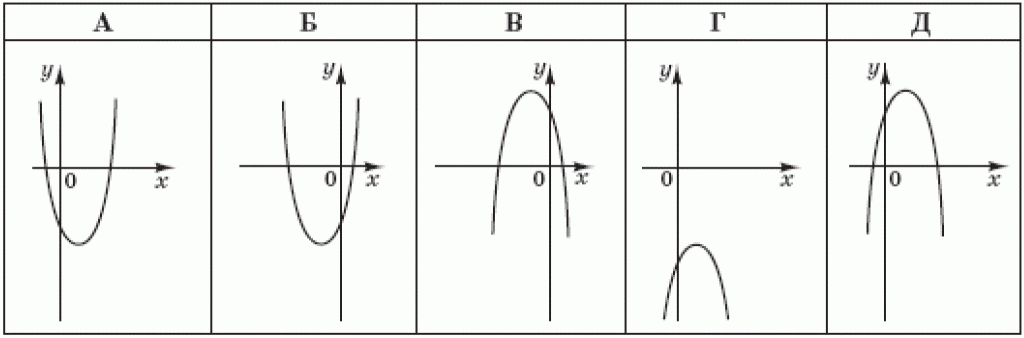 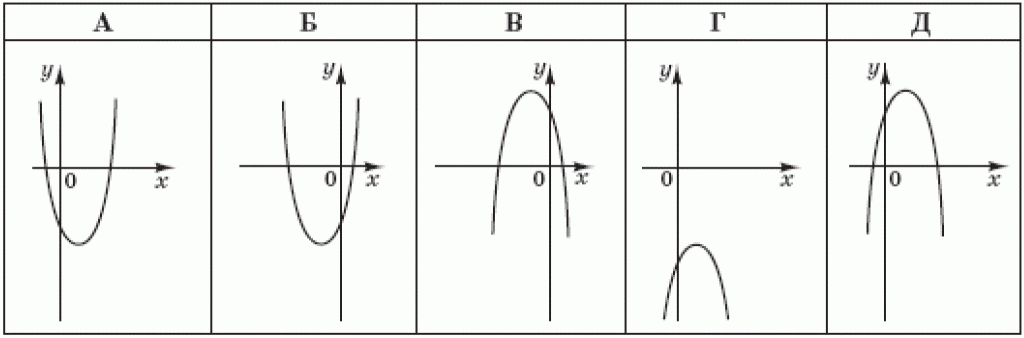 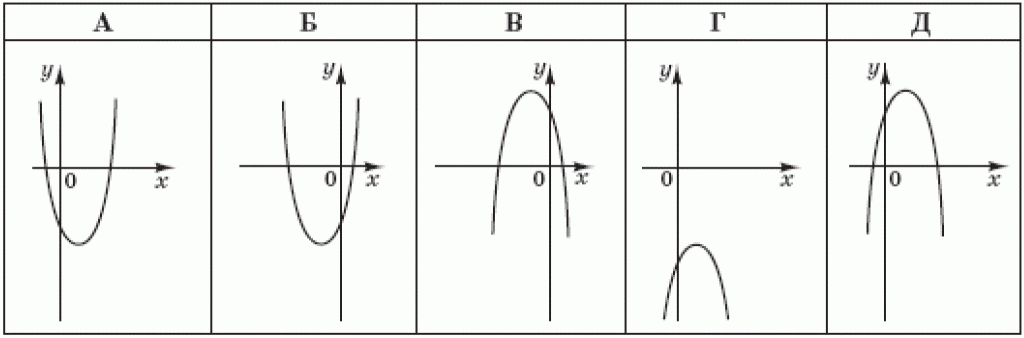 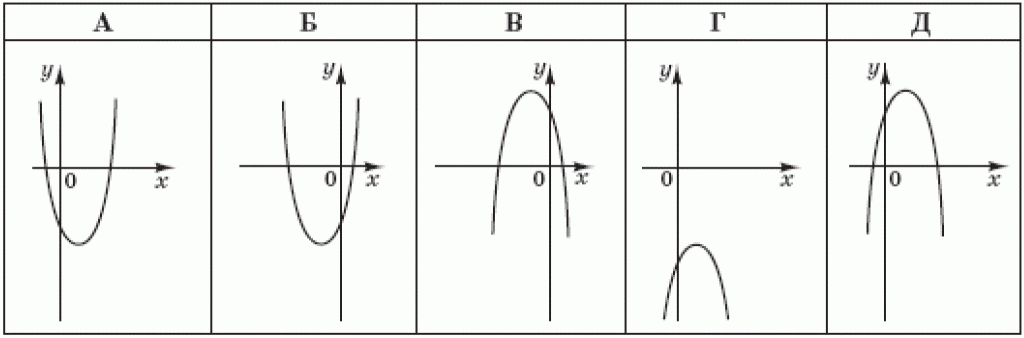 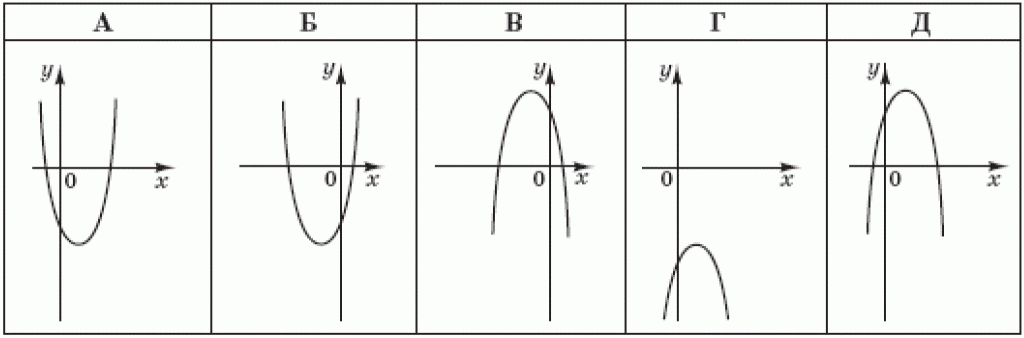 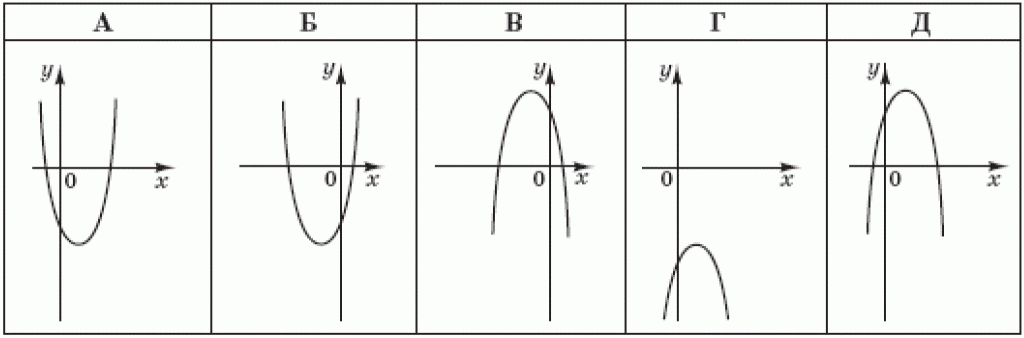 Физкультминутка
а>0  - руки вверх, а<0 – руки вниз;
b>0  -  шаг вправо, b<0 - шаг влево;
с>0  - руки вправо, с<0 - руки влево.
y = - 8х2 + 6х + 3 
y =  8х2 _ 6х - 3
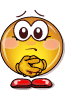 Домашнее задание
Алгебра: учебник №11.1
ЭОР: sdamgia.ru Задание №5, чтение   графиков №1.3
Информатика: построить график квадратичной функции y =8х2 _ 6х – 3 в табличном процессоре Excel.
Синквейн
(от фр. cinquains, англ. cinquain) — это творческая работа, которая имеет короткую форму стихотворения, состоящего из пяти нерифмованных строк.
Синквейн – это не простое стихотворение, а стихотворение, написанное по следующим правилам:
1 строка – одно существительное, выражающее главную тему cинквейна.
2 строка – два прилагательных, выражающих главную мысль.
3 строка – три глагола, описывающие действия в рамках темы.
4 строка – фраза, несущая определенный смысл.
5 строка – заключение в форме существительного (ассоциация с первым словом).